5.4 Dividing Polynomials
Students will be able to:
Divide polynomials using long division
Divide polynomials using synthetic division
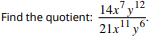 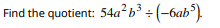 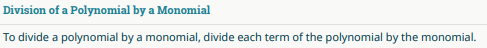 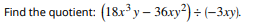 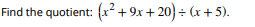 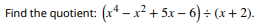 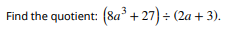 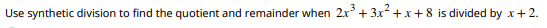 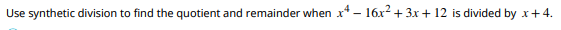 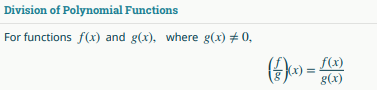 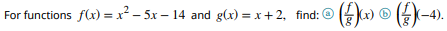 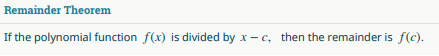 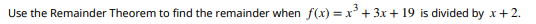 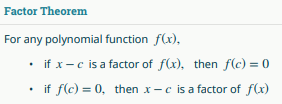 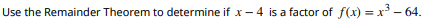